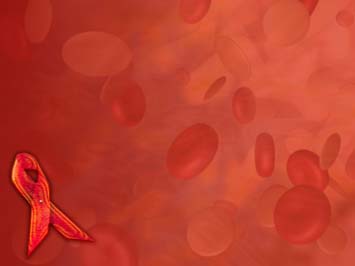 Retro viruses
DR.R.S.GOPIKA
Prof,& HoD
Dept Pathology 
SKHMC
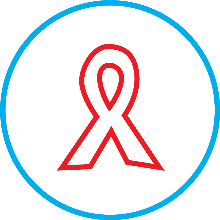 Retroviruses
RNA viruses, single stranded, enveloped, icosahedral.
enzyme reverse transcriptase
2genera –
     - Human immunodeficiency viruses
     - Human T-cell lymphotropic virus
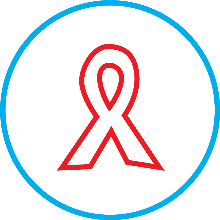 HIV
Human immunodeficiency virus
First emerged in early 1980s 
spherical and 80–110 nm in size
Enveloped-
  •  Gp 120 are projected as knob like spikes on the surface 
  •  Gp 41 They form anchoring transmembrane pedicles.

HIV contains 3 structural genes:
 gag, pol, and env
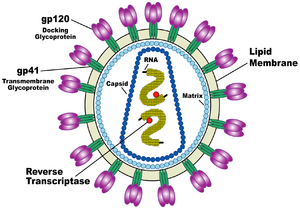 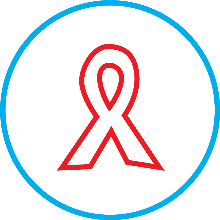 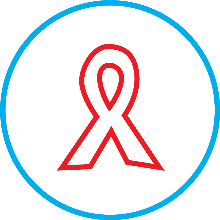 HIV Serotyping
Based on env gene, two serotypes HIV-1 and 2. 
HIV–1 is divided into three distinct groups (M, N and O). Recently, group P has been identified.
 •  ‘M’is the dominant group worldwide.
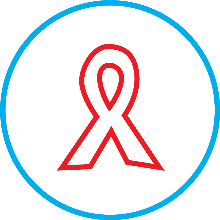 Genotype distribution:HIV-1
Subtype A -  is common in West Africa
Subtype B – in Europe, America, Japan, and Australia
Subtype C - is the MC form worldwide (47%). It is also the dominant form in South East Africa, India, and China 
In Cameroon (West Africa), all HIV virus groups and subtypes are found.
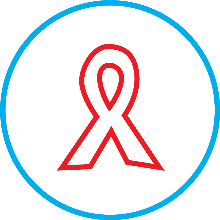 HIV-2
HIV-2comprises of eight groups (A–H)
 they are confined to Africa and some  places including India.
   Group A is the MC form.
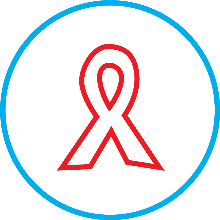 HIV
HIV-1 may have originated from a chimpanzee virus
1959 first documented case of AIDS
Viral genes permanently integrated into host DNA
Human Immunodeficiency Virus (HIV) – 
 the cause of Acquired Immunodeficiency Syndrome (AIDS)
HIV can only infect host cells that have the required CD4 marker plus a coreceptor
HIV-1: isolated in1983 
          Responsible from AIDS pandemic
HIV-2:  isolated in 1986
HIV-2 less pathogenic
               slow progression to AIDS
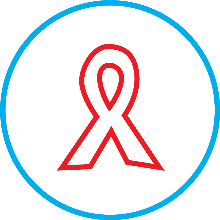 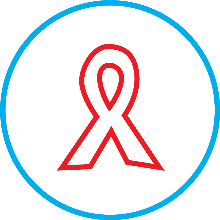 Resistence
Moist heat -121°C – 20min
 Dry heat -170°C – 1 hr
Boiling – 20 - 30 min
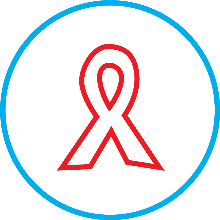 Major Ags
Envelope Ags-
            Spike Ag-gp120
Shell Ags –
          nucleocapsid Ag
Core Ag-
         principal core Ag-p53
         other core Ag-p15,p55
Polymerase Ag-
           p31,p51,p66
Most common mode of transmission in World:
Sexual (75%) 
 Parent to child (10%) 
Injection drug abuse(10%) 
Blood transfusion (5%)
Needle stick exposure (0.1%)
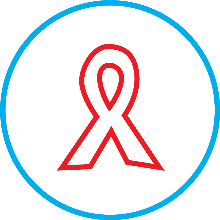 Most common mode of transmission in India:
Heterosexual (87.4%) 
 Parent to child (5.4%) 
 Injection ,drug abuse (1.6%) 
 Homosexual (1.5%) 
 Blood transfusion and Needle stick exposure (together 1%).

HIV does not survive long outside of the body.
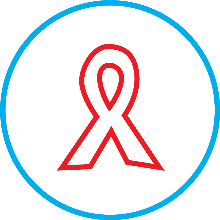 Pathogenesis
2 major targets of HIV infection are the immune system and the central nervous  system. 
        
CD4 T cells,  macrophages, astrocytes, retinal cells,      BM stem cells, cervical cells, and enterochromaffin cells in the duodenum, colon, and rectum
PATHOGENESIS
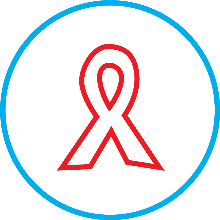 Natural History of HIV Infection
Four phases reflecting the dynamics of virus-host interaction can be recognized: 

    (1) an acute retroviral syndrome/ seroconversion 
   (2) asymptomatic or latent
   (3) persistent generalised lymphadenopathy
   (4) full-blown AIDS
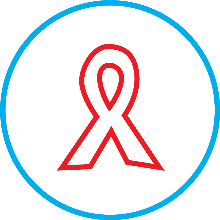 Acute seroconversion
Within 3-6 weeks
mononucleosis-like symptoms that soon disappear
HIV Abs - ve
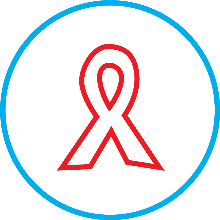 The acute retroviral syndrome
It is characterized initially by a high level of virus production,viremia, and widespread seeding of the lymphoid tissues. 
40% to 90% of individuals develop the viral syndrome 
3 to 6 weeks after infection, and this resolves spontaneously in 2 to 4 weeks
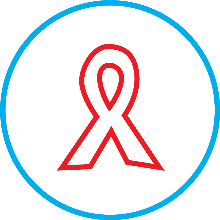 c/f-
a self-limited acute illness with nonspecific symptoms, -sore throat, myalgias, fever, rash, weight loss, and fatigue, resembling a flulike syndrome. 
Other clinical features - rash, cervical adenopathy, diarrhea, and vomiting
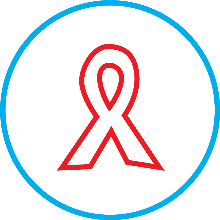 Asymptomatic or latent
after Initial infection – 

Asymptomatic phase 2-15 years (avg. 10)

During	this time the	CD4+	count	remains normal	but the number of infected CD4+ cells increases.
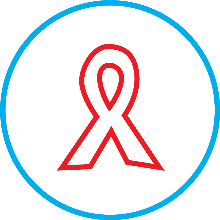 Persistent generalised lymphadenopathy
Patients are develop persistent generalized lymphadenopathy-  1cm dia
minor opportunistic infections, such as thrush and herpes zoster. 
Thrombocytopenia 
Persistent lymphadenopathy with significant constitutional symptoms (fever, rash, fatigue) reflects the onset of immune system decompensation, 
onset of the crisis phase.
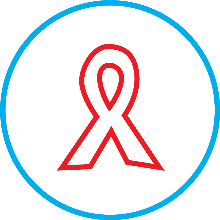 AIDS related complex
Symptoms of HIV are directly related to viral blood level and level of T cells

When T4 cell levels fall below 200/mL, AIDS
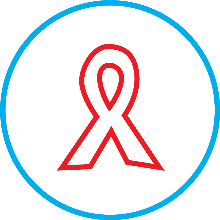 AIDS
It is characterized by
 a breakdown of host defense, 
increase in plasma virus, and 
 clinical disease.
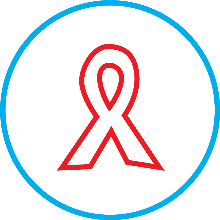 Typically the patient presents with long lasting fever (>1 month), fatigue, weight loss, and diarrhea.
 After a variable period, serious opportunistic infections, secondary neoplasms, or clinical neurologic disease supervene
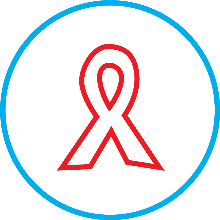 Opportunistic infections:
Protozoal:Toxoplasmosis
Fungal:Candidiasis, Pneumocystis carinii
Viral :Cytomegalovirus, HSV
Bacterial:   Mycobacterium avium-intracellular
Opportunistic neoplasias: Kaposi’s sarcoma
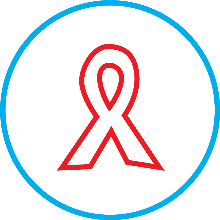 Other	symptoms
Rapid weight loss (hence the name ‘slim disease’ in Africa)	
AIDS dementia complex (the virus infected macrophages can cross the blood-brain barrier).
Further complications	arise
            From the	fact that patients are often co-infected with other viruses such as hepatitis	B and C.
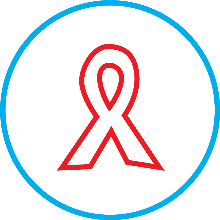 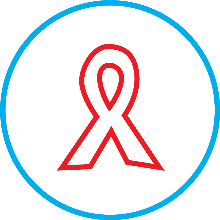 Clinical Diagnosis of HIV/AIDS
1. CDC classification system(revised 1993):
     This system classifies HIV infection based on associated clinical conditions and CD4 T-cell count of the patient.
WHO clinical staging of HIV/AIDS for adults(revised 2007) 
         is based only on the  clinical manifestation.
 where facilities for the CD4 T-cell count are not available widely.
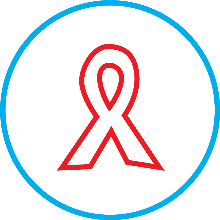 CDC classification system-2013
Divide HIV infection into  5 categories  -    0,1,2,3, and unknown
Advanced HIV / AIDS into 3 categories – A,B,C based on CD4+ count, each further into 3 stages  – 1,2,3,
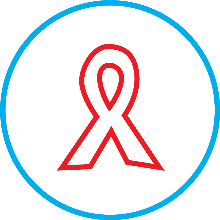 REVISED CDC HIV CLASSIFICATION SYSTEM-2013
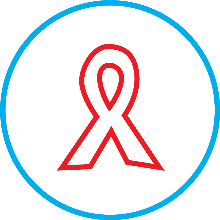 WHO clinical staging of HIV/AIDS for adults(revised 2007
4 stages
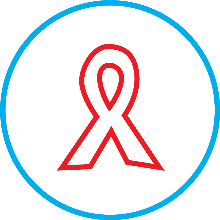 Clinical Stage 1
Asymptomatic HIV infection
Persistent generalized lymphadenopathy
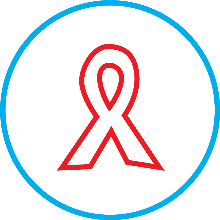 Clinical Stage 2
Unexplained moderate weight loss (< 10%)
Recurrent respiratory tract infection (sinusitis, tonsillitis, otitis media, pharyngitis)
Herpes zoster
Angular cheilitis
Recurrent oral ulcers
Papular pruritic eruptions
Seborrheic dermatitis
Fungal nail infection
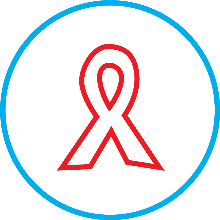 Clinical Stage 3
Unexplained severe weight loss ( > 10%)
Unexplained chronic diarrhea > 1 month
Unexplained persistent fever 1 month
Oral candidiasis
Oral hairy leukoplakia
Pulmonary tuberculosis
Severe bacterial infection
Acute necrotizing ulcerative stomatitis, gingivitis, and periodontitis
Unexplained anemia
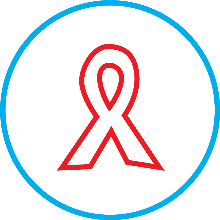 Clinical Stage 4
HIV Wasting syndrome(Slim disease)
Opportunistic infections – Bacterial, Viral, Fungal , Parasitic
Neoplasia
Other conditions (direct HIV induced):
          ○ HIV encephalopathy
         ○ Symptomatic HIV associated nephropathy or cardiomyopathy
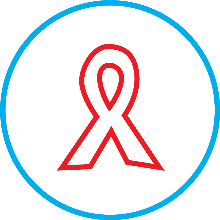 Diagnosis
HIV infection is diagnosed with a combination of screening and confirmatory tests. 
Newer HIV diagnostic tests involve combined antibody and antigen assays, leading to earlier detection of HIV infection.
 Diagnosing acute HIV infection (ie, before the formation of HIV antibodies, a period when antibody-based HIV test results may be falsely negative) remains a challenge.
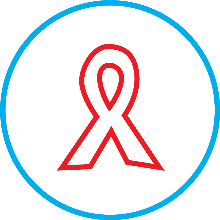 Lab investigations
categorised into 3 groups:
tests for establishing HIV infection
 tests for defects in immunity
tests for detection of opportunistic infections  and secondary tumours
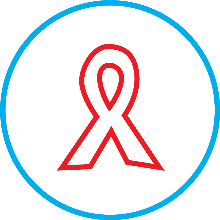 Tests for establishing HIV infection
i) Antibody tests:
a) ELISA
b) Western blot
ii) Direct detection of HIV
a) p24 antigen capture assay
b) HIV RNA Detection methods- RT-PCR
c) DNA-PCR by amplification of proviral DNA
d) Culture of HIV  in neoplastic Tcell lines
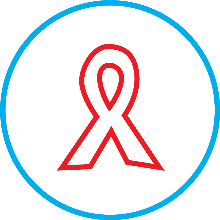 ELISA
Initial screening is done finding  Antibodies  against gag  and env  proteins.

WESTERN BLOT
     If ELISA is positive, confirmation is done by Western blot for presence of specific antibodies against all  three HIV antigens: gag, pol and env.
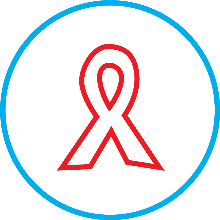 Western-blot
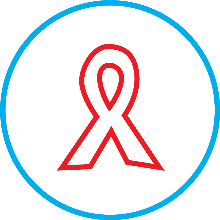 HIV RNA testing
HIV RNA testing can be done just 9 to 11 days after exposed to HIV.
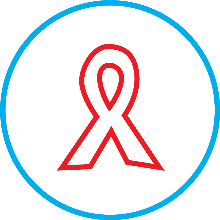 Tests for defects in immunity:
i ) CD4+ T cell counts.
          Progressive fall in number of CD4+ Tcells helps in diagnosis  
            and staging .
ii) Rise in CD8+ T cells.
iii) Reversal of CD4+ to CD8+ T cell ratio.
iv) Lymphopenia.
v) Polyclonal hypergammaglobulinaemia.
vi) Increased β-2 microglobulin levels.
vii) Platelet count -  thrombocytopenia.
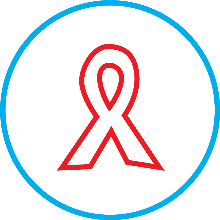 CD4/CD8 ratio
A normal CD4/CD8 ratio is greater than 1.0
 CD4 lymphocytes ranging from 500 to 1200/mm 3 and CD8 lymphocytes ranging from 150 to 1000/mm 3.
If ratio is higher than 1, it means strong  immune system.
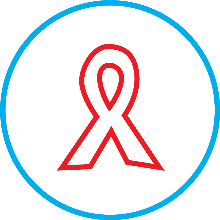 Tests for detection of opportunistic infections andsecondary tumours
aspiration 
 biopsy methods
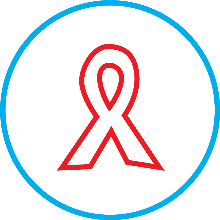 Diagnosis of pediatric HIV
•  HIV DNA detection: Most recommended
•  HIV RNA detection
•  p24 antigen detection 
•  IgG ELISA: Only after 18 months of age.
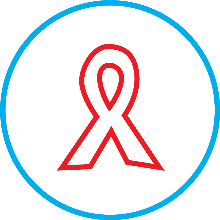 Window  period
Window  period  refers  to  the  initial  time  interval  between  the  exposure  and appearance of detectable levels of antibodies in the serum.
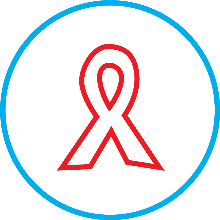 Diagnosis of HIV in Window Period
The antibodies appear in blood within 2–8 weeks after infection but usually become  detectable after 3 to 12 weeks with the assays available presently.
  p24 antigen detection (30% sensitive): detects by 1–2 weeks (average 16th day)
 HIV RNA detection (PCR) is the best method, detects earliest by 12th day
https://www.youtube.com/watch?v=XWFpTxQ_oCA
HUMAN T-CELL LYMPHOTROPIC VIRUS (HTLV)
HTLV-I & II. HTLV-I is only pathogenic
Transmission by: 
      (i) from mother to child via breast milk (most common)
      (ii) homosexual;
     (iii) infected blood 
Target-cells:
It infects CD4 T-cells, also infect CD8 T-cells, dendritic cells and B-cells
Clinical manifestations:
HTLV-I is a potential human oncogenic virus:
○ Adult T-cell leukemia/lymphoma
○ Cutaneous T-cell lymphoma
○ Tropical spastic paraparesis
○ Autoimmune features, such as Inflammatory disease, uveitis and arthropathies.
Nonenveloped Segmented   dsRNA Viruses:
Unusual double-stranded RNA genome
                    
                              ROTAVIRUS
 oral-fecal transmission
primary viral cause of mortality and morbidity 
   resulting from diarrhea in infants and children
                             REOVIRUS 
cold-like upper respiratory infection, enteritis
Filo virus
EBOLA VIRUS 

Long thin filamentous virus
Sudan -1976
Body fluids and droplet
Clinical manifestations:
Incubation period is about 2–12 days
Common  symptoms  include:  
     Fever,  headache,  muscle  pain  and  sore  throat,  followed by abdominal pain, vomiting, diarrhea and rash, with hemorrhages (bleeding or bruise), often leading to shock and death.
CORONA VIRUS
Most human coronaviruses are widespread affecting people of most part of the world and produce mild upper respiratory tract infection and occasional diarrhea
SARS-CoV (Severe Acute Respiratory Syndrome Coronavirus)
MERS-CoV (Middle East Respiratory Syndrome Coronavirus)
Covid 19
SARS-CoV
SARS  was  first  recognized  in  China  in  2003
Clinical manifestation
   severe lower respiratory tract infection, characterized by muscle pain, headache, sore throat and fever, followed in 2–10 days by the onset of respiratory symptoms mainly cough, dyspnea, and pneumonia
MERS-CoV
MERS-CoV has caused a severe form of lower respiratory illness with a mortality of 30%.
It was first reported in Saudi Arabia in 2012
Clinical manifestation:
•  Incubation period -2–14 days.
•  Severe acute respiratory symptoms like fever, cough and shortness of breath may appear.
•  Some  people  develop  gastrointestinal  symptoms  including  diarrhea  and  nausea/vomiting. 
•  Complications - pneumonia and kidney failure.
1
Which sample is recommended for polio isolation?
				a.  Stool        b.  Blood
				c.  Throat      d.  CSF
2
Coxsackie virus is:
a.  Herpes virus         b.  Pox virus
c.  Enterovirus           d.  Myxovirus
3
Rabies is identified by:
a.  Guarneri bodies 
b.  Negri bodies 
c.  Cowdry A bodies 
d.  Cowdry B bodies
4
For the prevention of human rabies, immediate flushing  and  washing  the  wound(s)  in  animal  bite cases, with plenty of soap and water, under running 
tap should be carried out for how much time? 
a.  2 minutes 
b.  1 minute 
c.  15 minutes 
d.  5 minutes
Answers
1. Stool sample
2. Enterovirus belongs to Picornaviridae family
3. Negri bodies 
4. 15 minutes